National Conference 2021
SESSION TITLE
Speaker Name(s)
3
Q&A
Keep Up With National Conference
@familymed (hashtag #aafpnc)
       
            @aafp (hashtag #aafpnc)

             @the_aafp (hashtag #aafpnc)
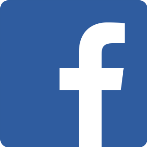 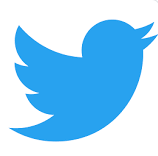 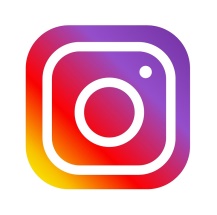 © 2021 American Academy of Family Physicians. All rights reserved.  
All materials/content herein are protected by copyright and are for the sole, personal use of the user.  
No part of the materials/content may be copied, duplicated, distributed or retransmitted 
in any form or medium without the prior permission of the applicable copyright owner.